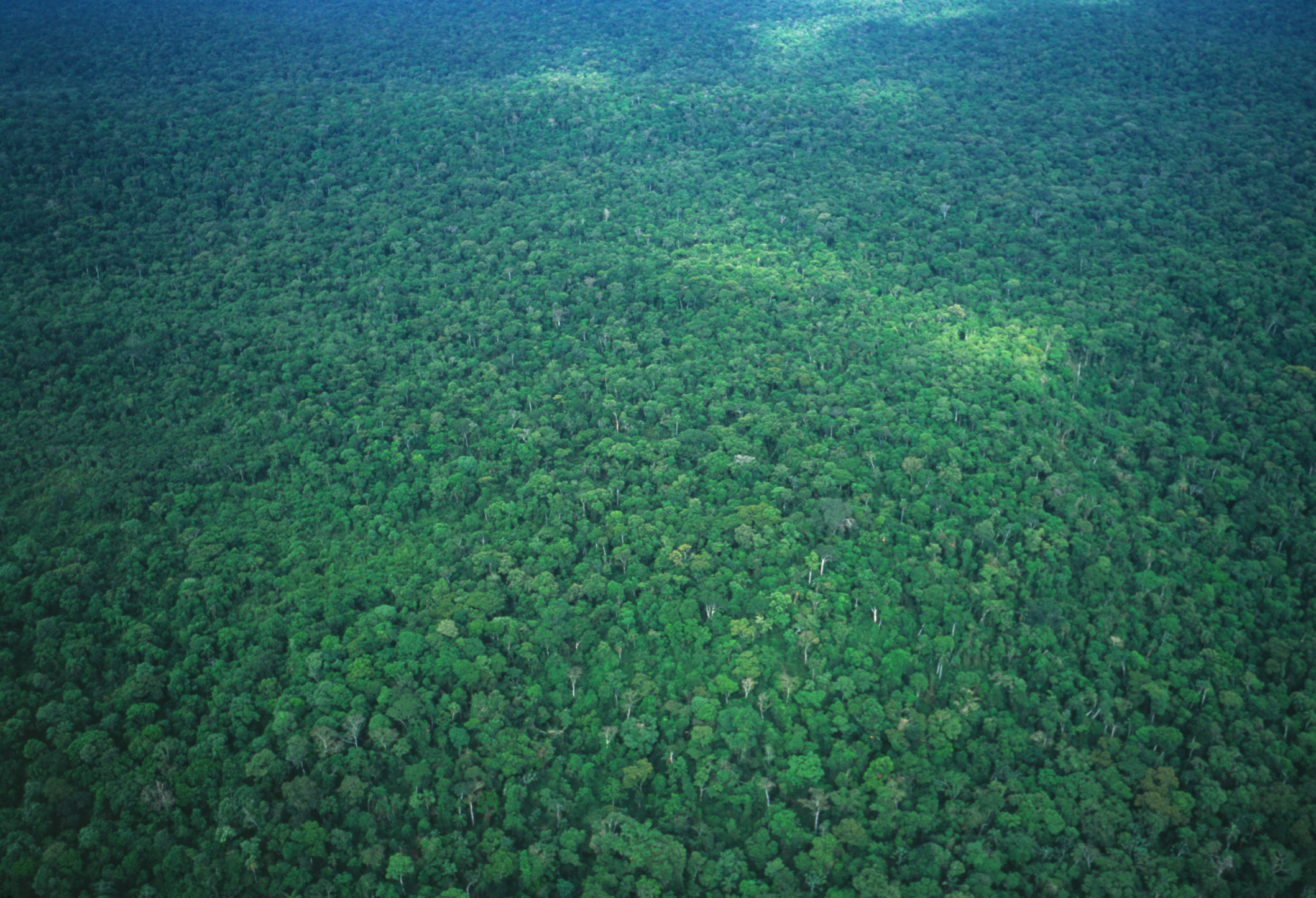 The Assembly and Evolution of the  
Amazonian Biota and its Environment
2015 Progress Report
Kyle McDonald
  City University of New York
Joel Cracraft 
  American Museum of Natural History
www.amazoniabiodiversity.org
Dimensions of Biodiversity US-BIOTA-São Paulo
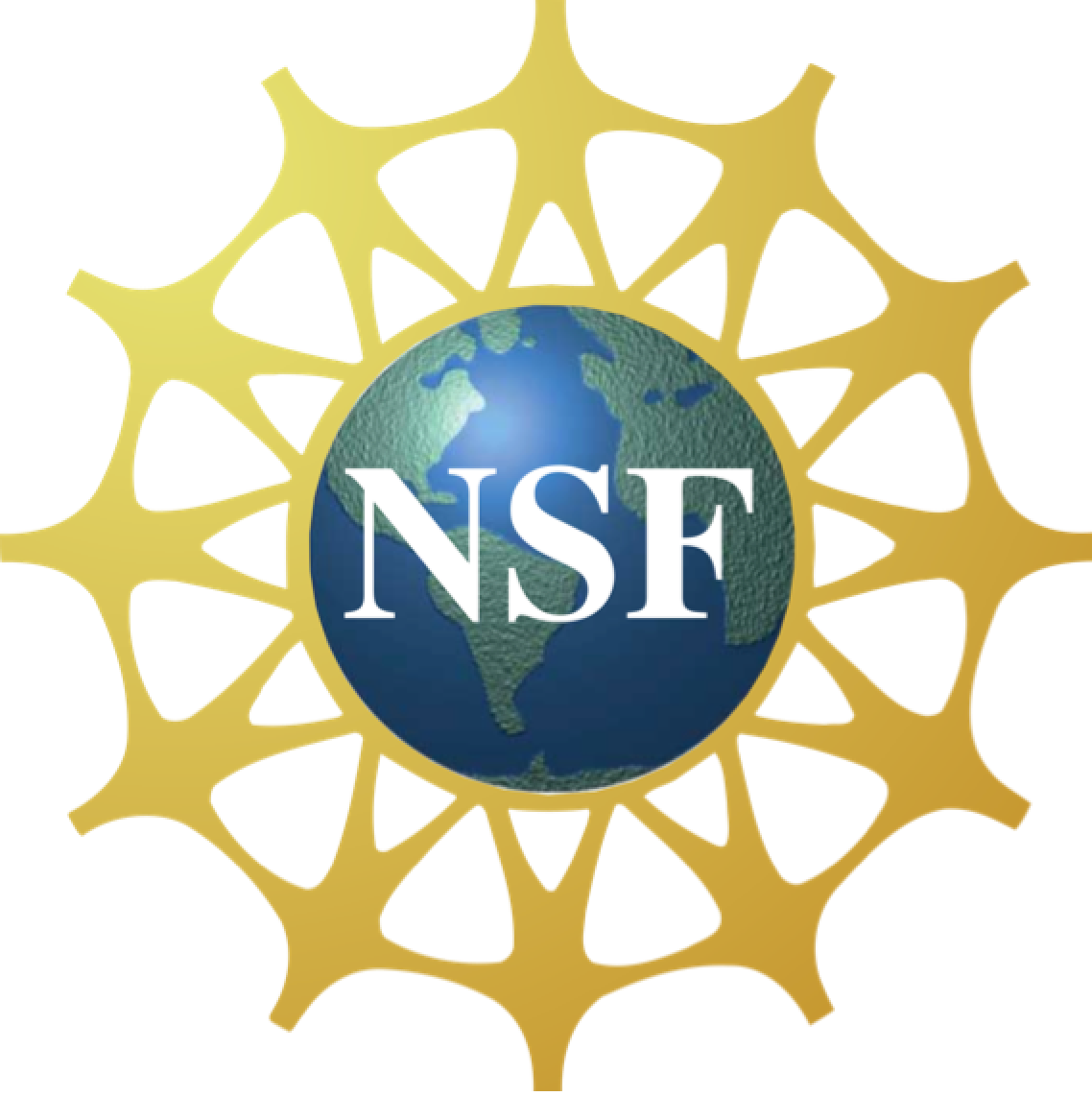 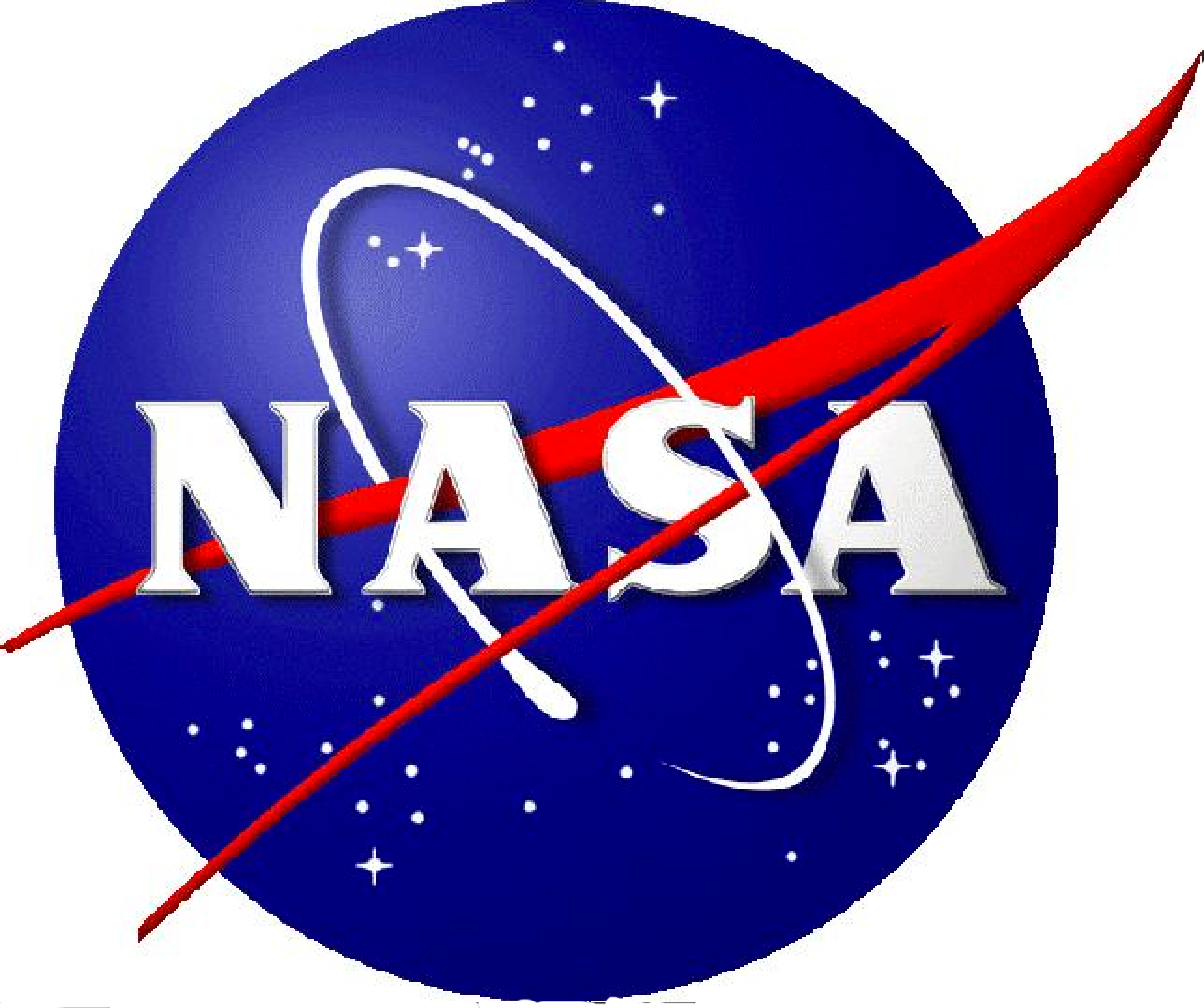 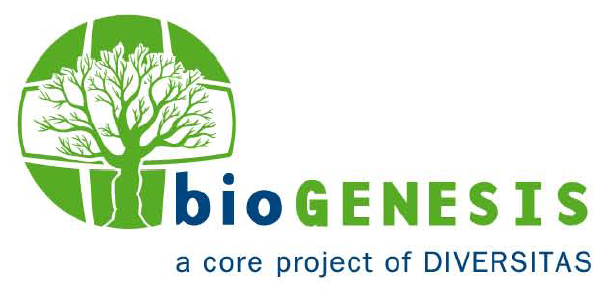 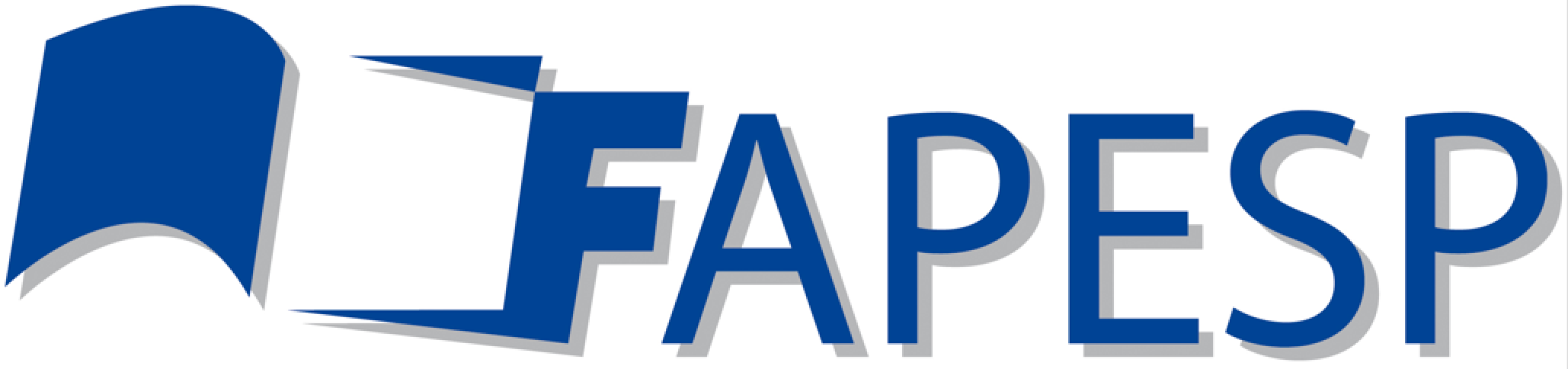 [Speaker Notes: project took several years to get off the ground, but here we are, we made it together
We are here because of the great wisdom of FAPESP, NSF, and NASA
They decided to take a chance on an audacious project:  it is large in scope, interdisciplinary beyond normal interdisciplinary studies
Yet if all of us collaborators do our jobs, the payoff could be huge]
Broad-scale Collaboration
Brazil
Canada
Universidade de São Paulo
University of Toronto
United States
Universidade Federal de Goiás
Universidade Federal do Pará
American Museum of 
  Natural History
Universidade Estadual 
  de Campinas
City University New York
Field Museum of 
  Natural History
Museu Paraense Emílio Goeldi
Instituto Nacional de 
  Pesquisas da Amazônia
Middle Tennessee 
  State University
Argentina
Natural History Museum 
  Los Angeles County
CONICET-Instituto Superior 
de Entomologia, Tucumán
New York Botanical Garden
University of Michigan
Great Britain
University of Colorado
University of Edinburgh
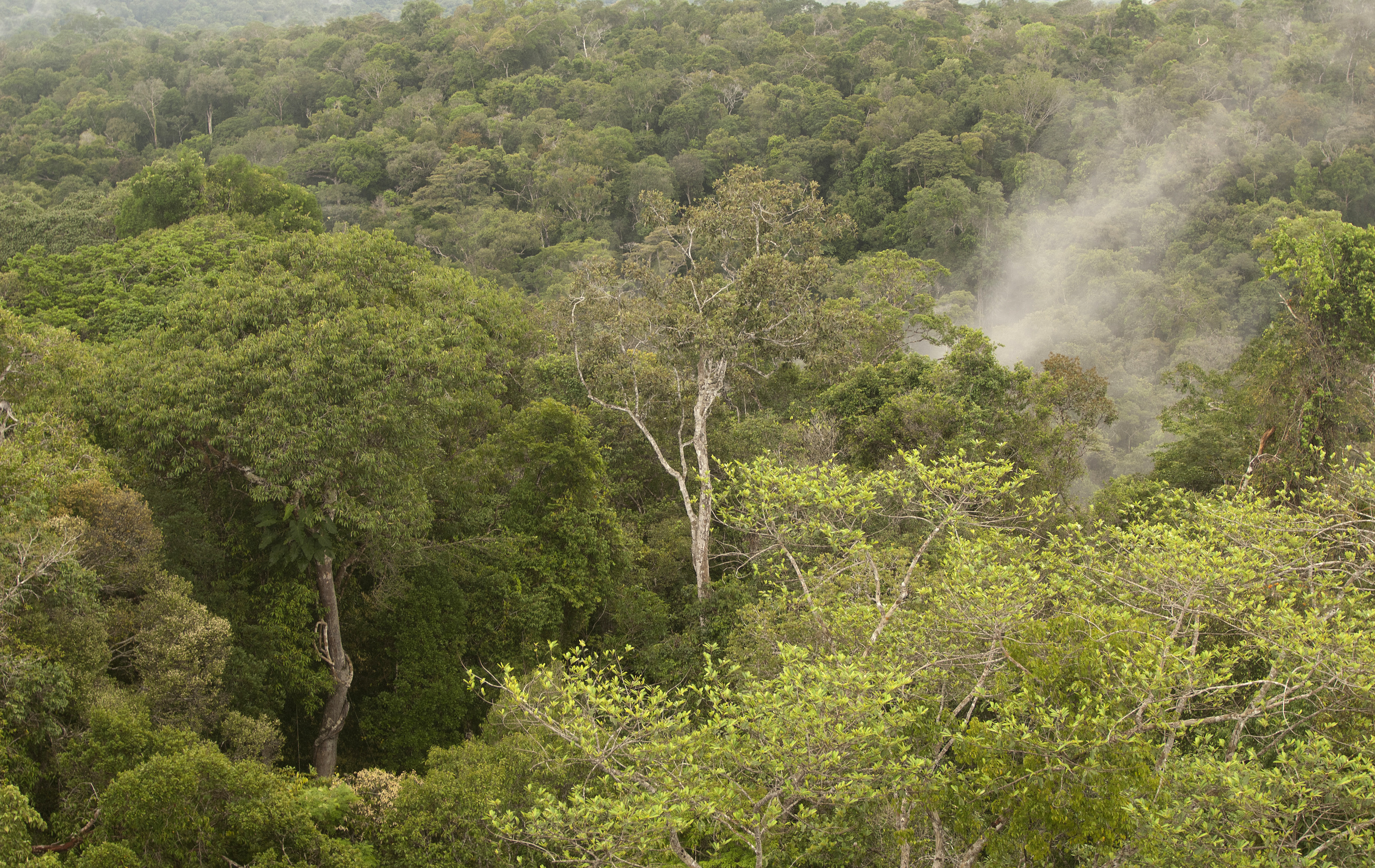 Scientific challenges and goals
How is genetic, taxonomic, and ecological 
diversity distributed within Amazonia?
What has been the evolutionary history of the 
Amazonian biota and how was it generated?
What has been the history of the Amazonian 
aquatic and terrestrial environments?
How has the Amazonian environment and its 
biota evolved together, and what have been 
the global effects of this evolutionary-
ecological system over time?
Requires a new integrated approach
Integration across disciplines
Historical biogeography
Phylogeography
Systematics
Paleogeography
Tectonics
Geochronology
Remote sensing
Amazonian
    History
Population
genetics
Paleoclimatology
Palynology
Paleoclimate modeling
Landscape ecology
Ecosystem function/
biogeochemical flows
Characterization of the geological and environmental history of Amazonia
- What has been the history of environmental change across Amazonia from the late Neogene to present?
- When did the Amazonian river drainage form?
- What was the Amazonian landscape like before the Amazon river formed and how did it change after the river formation?
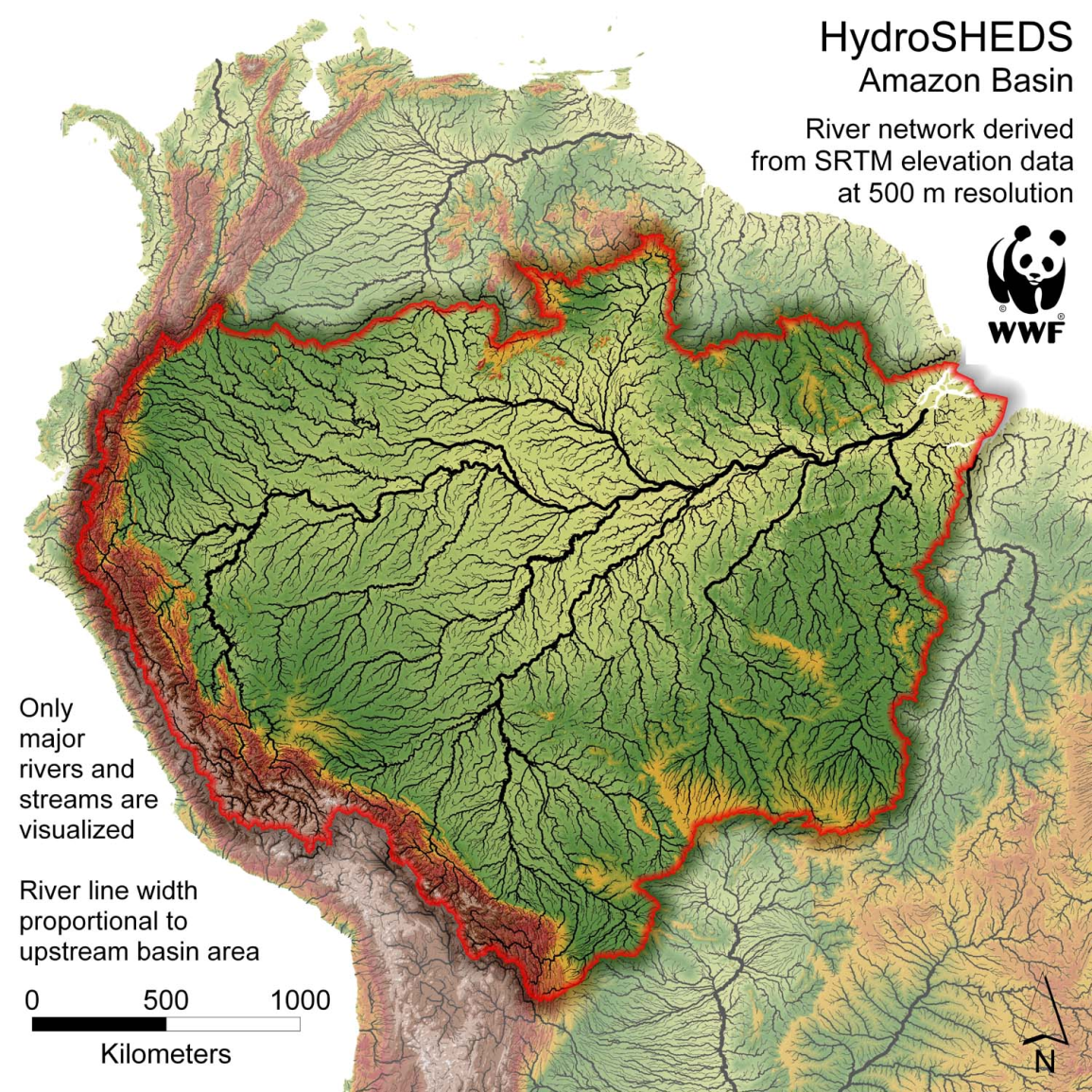 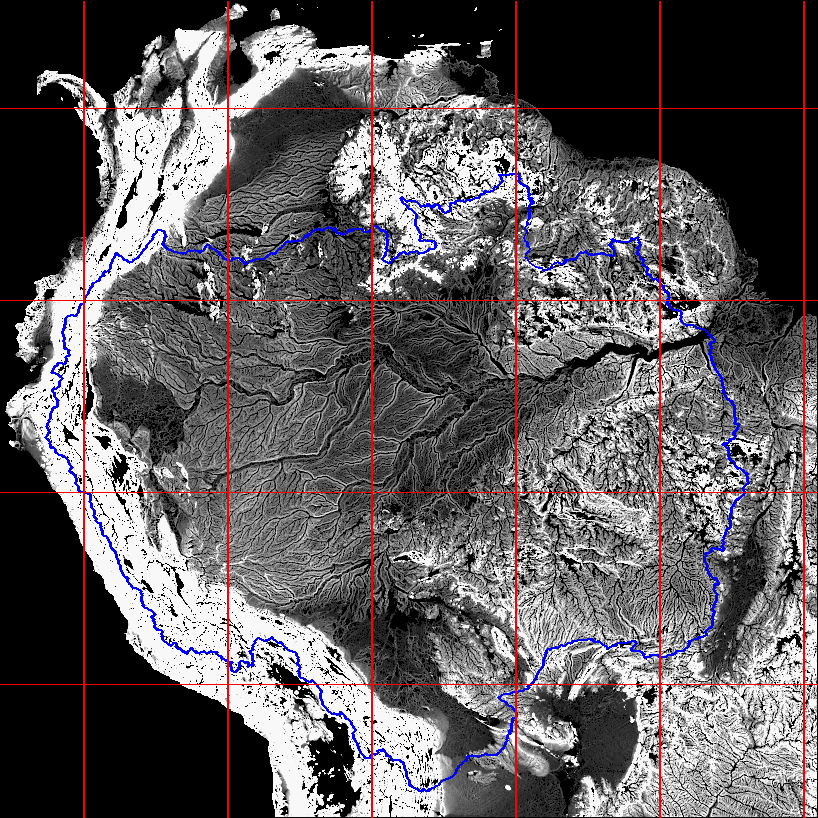 SRTM
% slope at 5 km scale
Integrating paleogeography 
and remote-sensing using 
SRTM
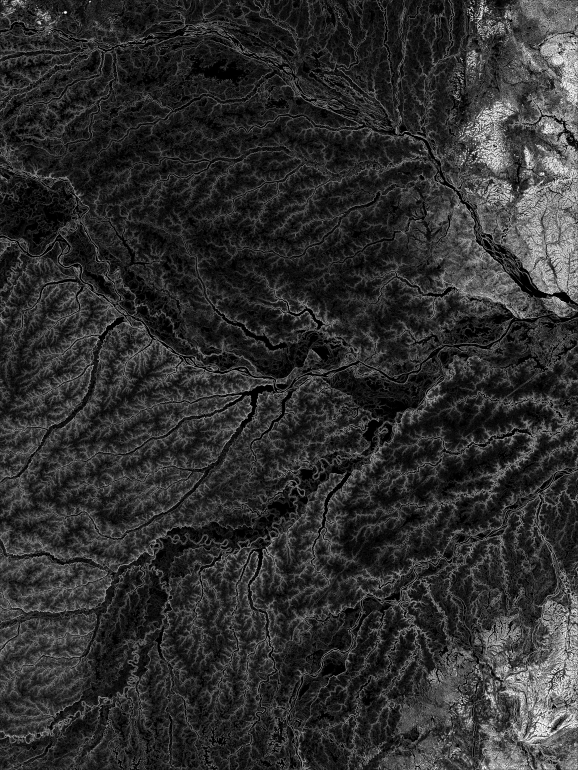 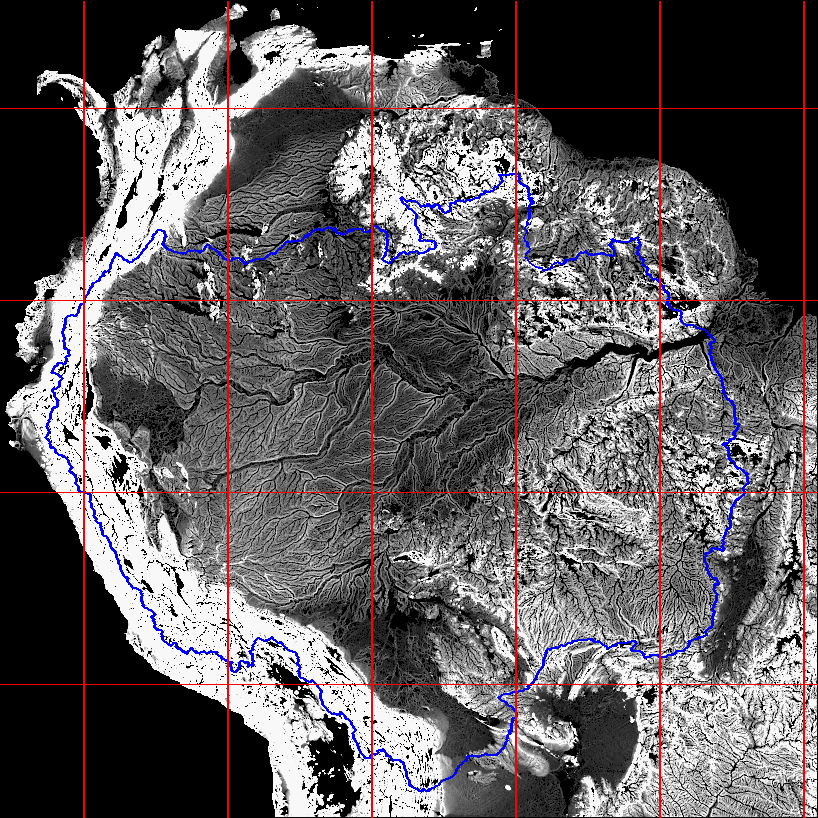 SRTM
% slope at 5 km scale
Integration using  SRTM DEM: Amazon and the Atlantic Forest
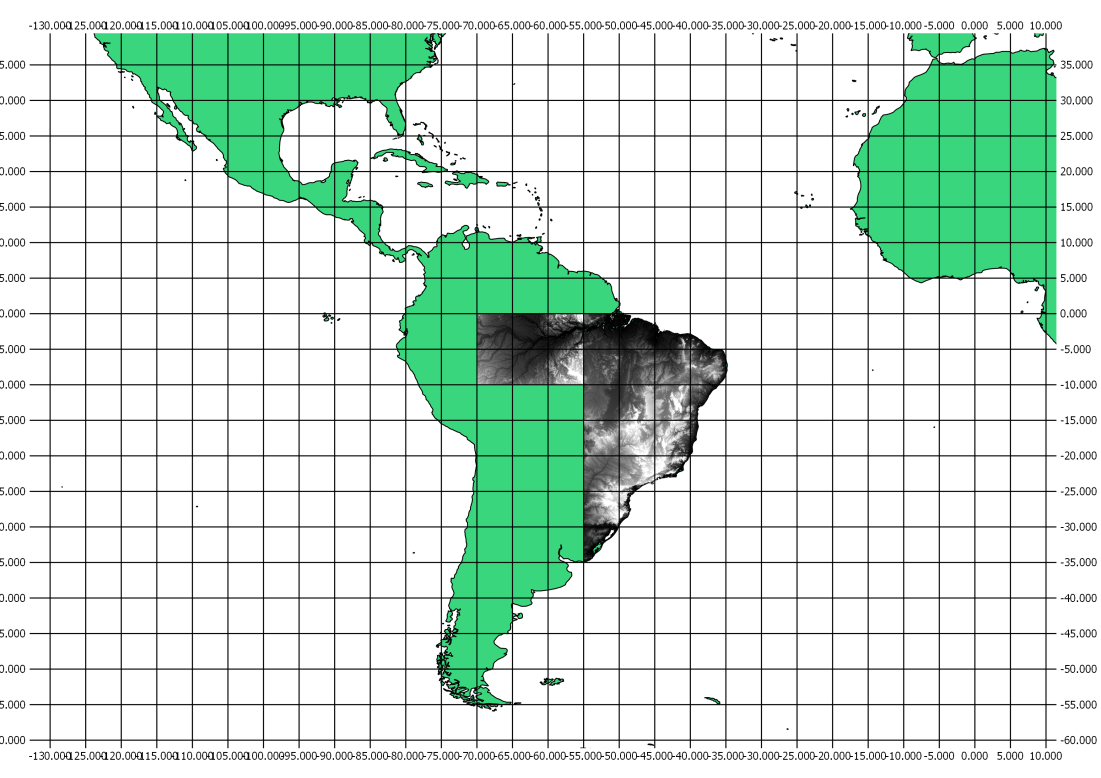 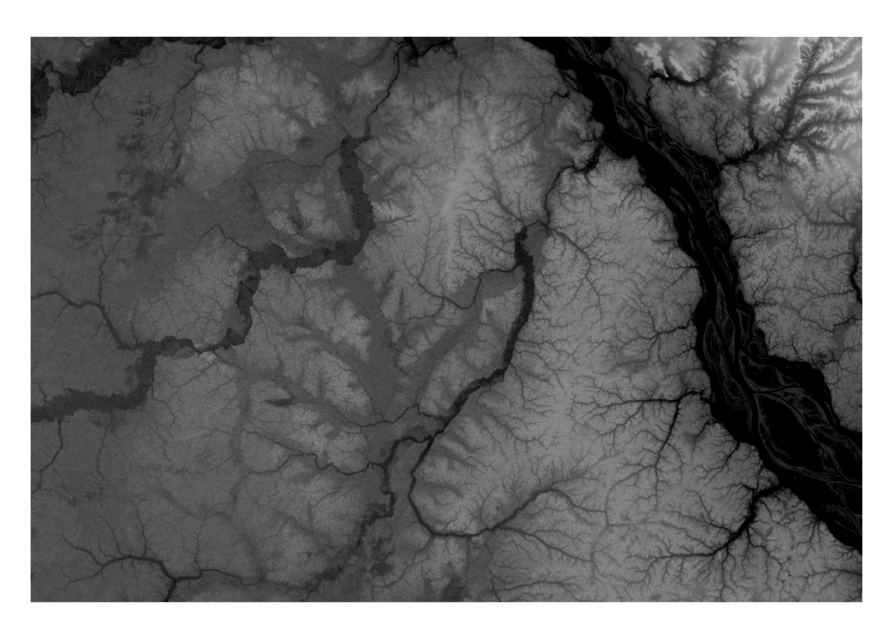 Ancient river system
based on Almeida-Filho & Miranda. 2007.  Remote Sensing Environ. 110:387-392
[Speaker Notes: Image overlays conducted in QGIS]
SRTM and Rio Negro
paleogeography
Rio Padauari
Rio Carabinini
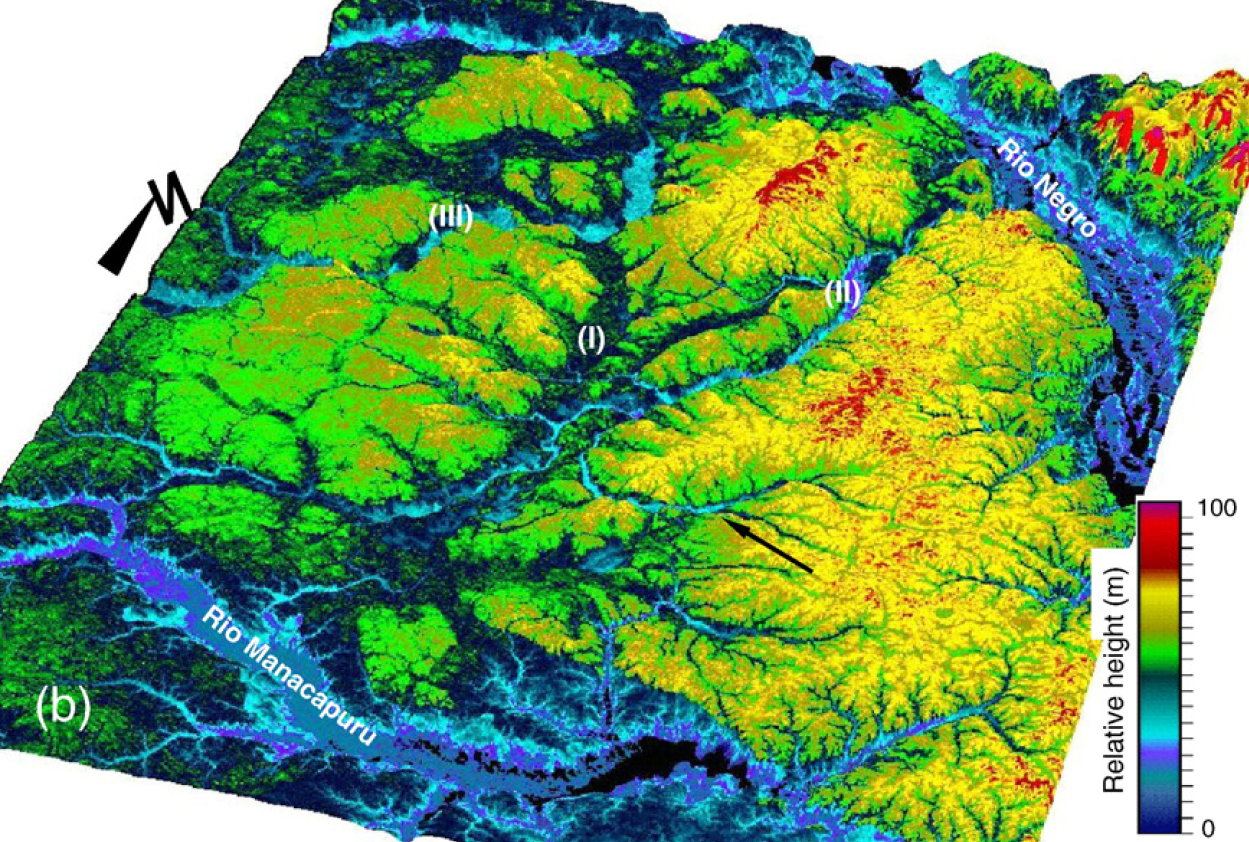 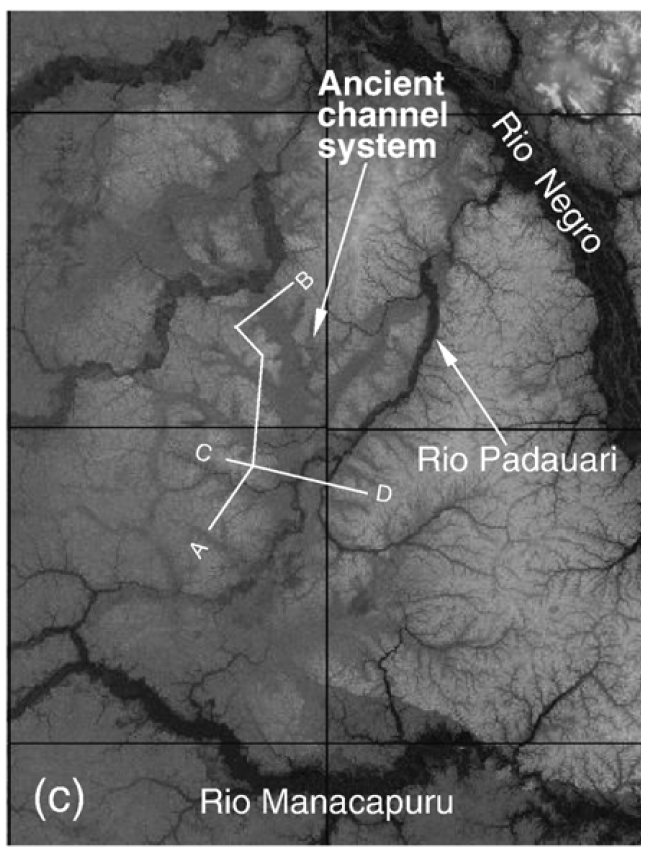 paleoriver
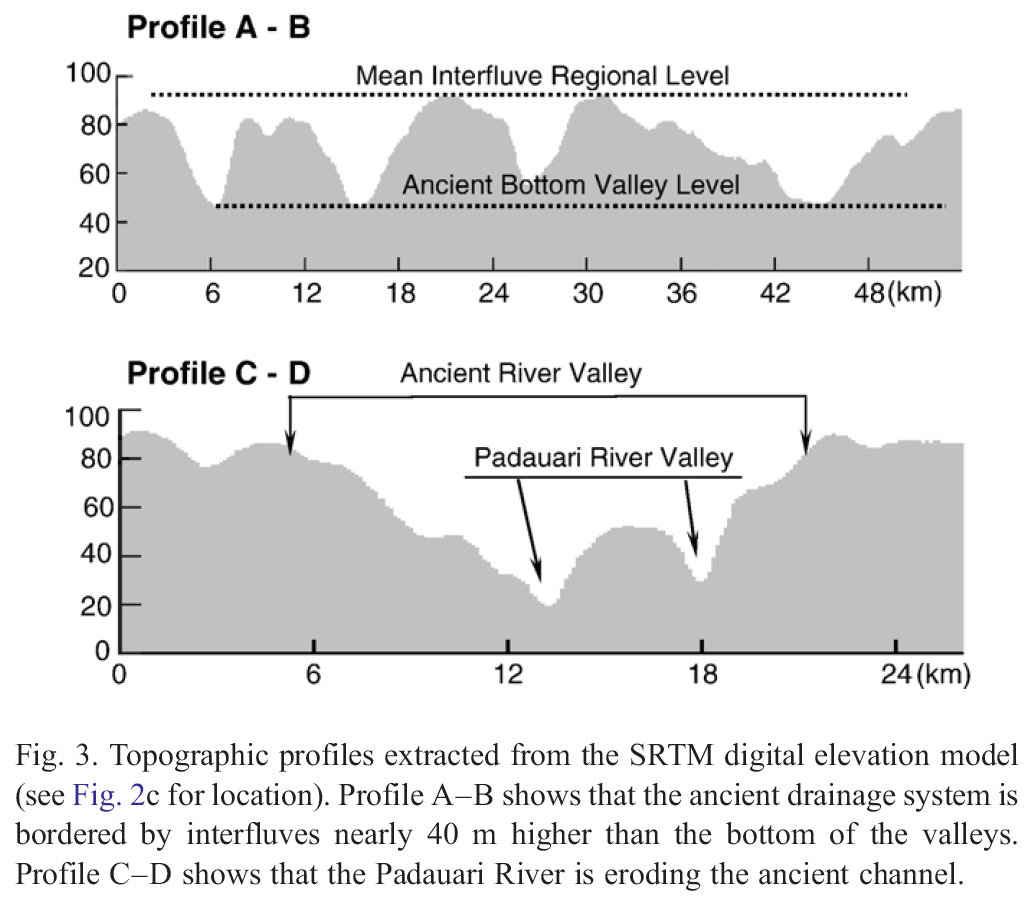 SRTM digital 
elevation model
Almeida-Filho & Miranda. 2007. 
Remote Sensing Environ. 110:387-392
Image overlays carried out in QGIS
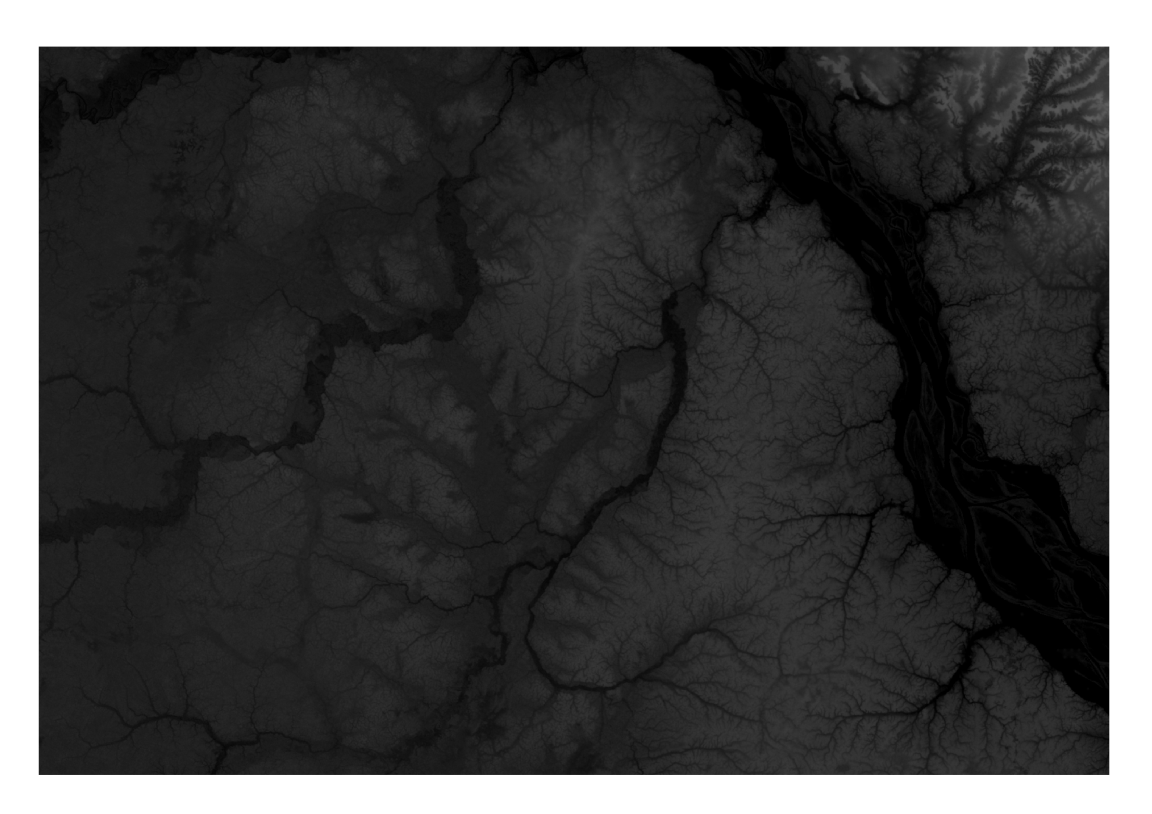 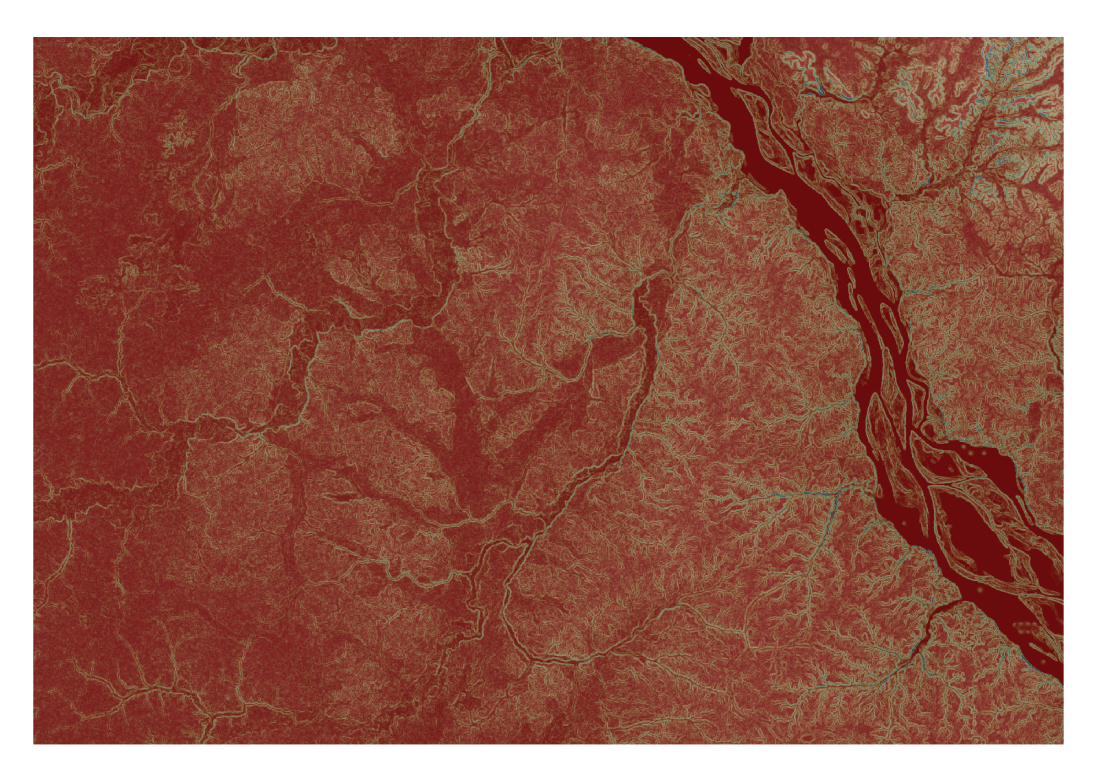 SRTM tile 24_13 zoomed in
Slope 50% transparency overlaying srtm image
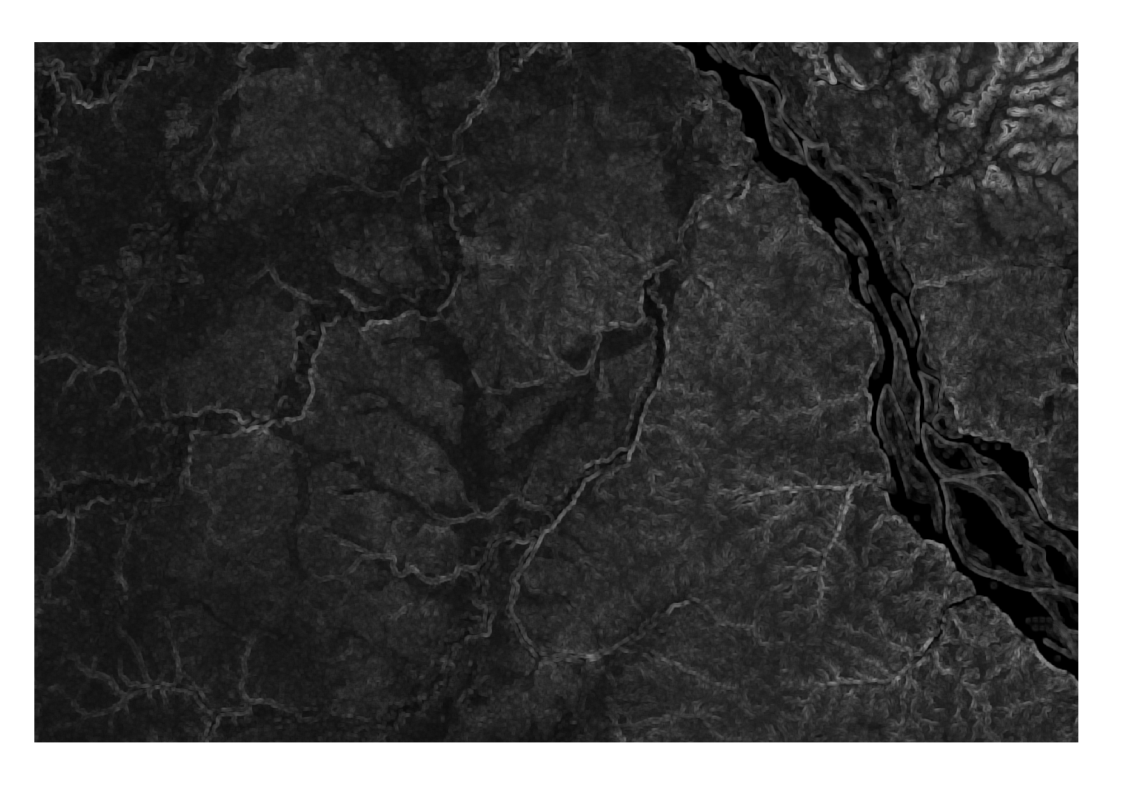 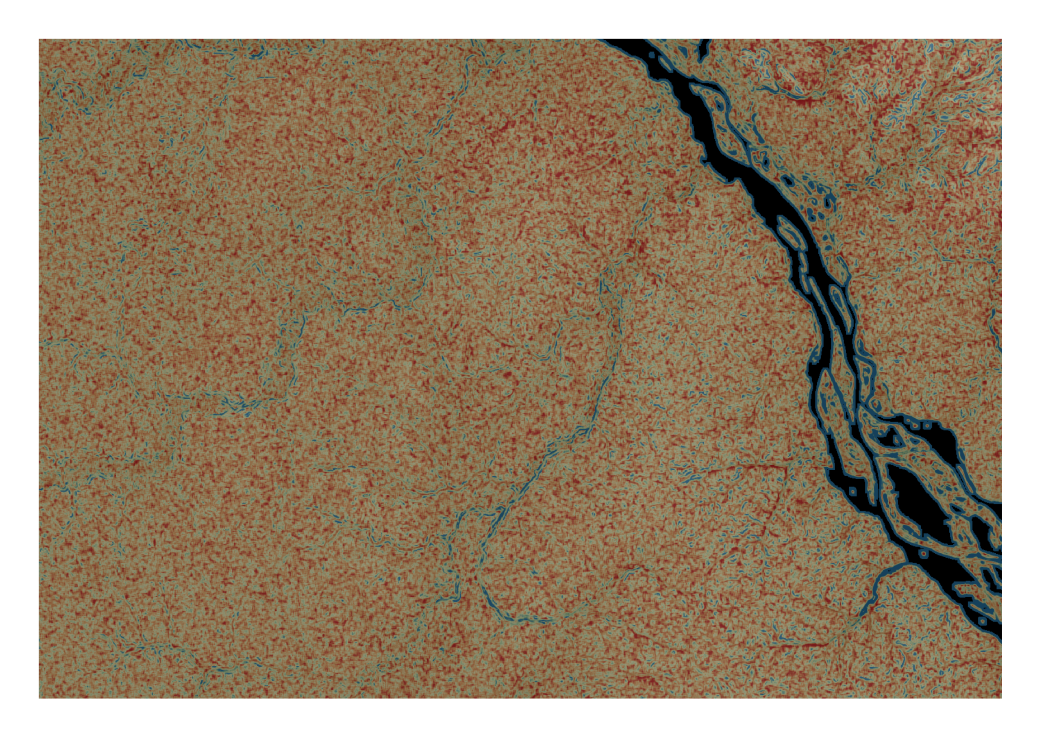 CV of slope 50% transparency overlaying srtm image
Standard deviation of slope 50% transparency overlaying srtm image
ALOS PALSAR  Datasets
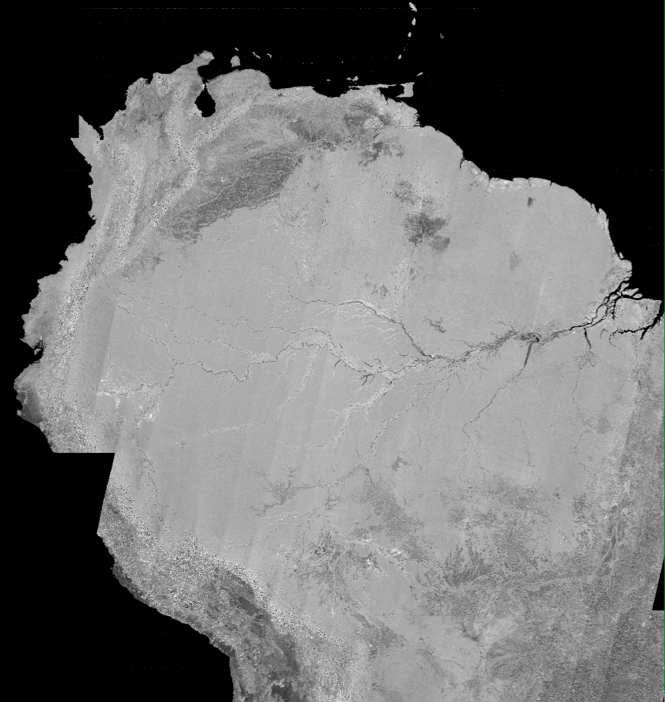 SCANSAR mosaic 2007
The Amazon river basin was imaged ~every 46 days by ALOS (2006-2011), so that inundation dynamics can be monitored
3 arcsecond postings (~90m)
Chapman et al . 2015. in press
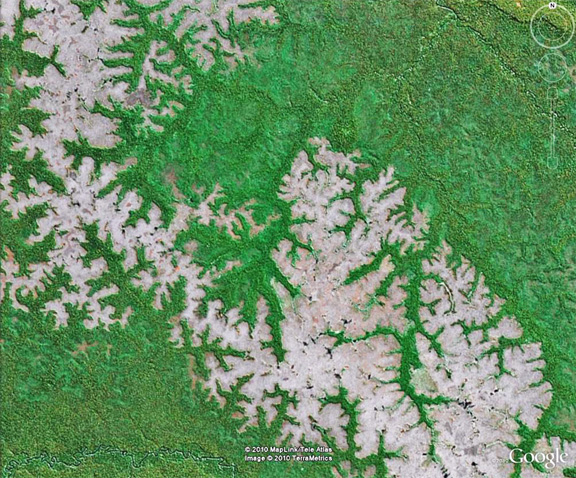 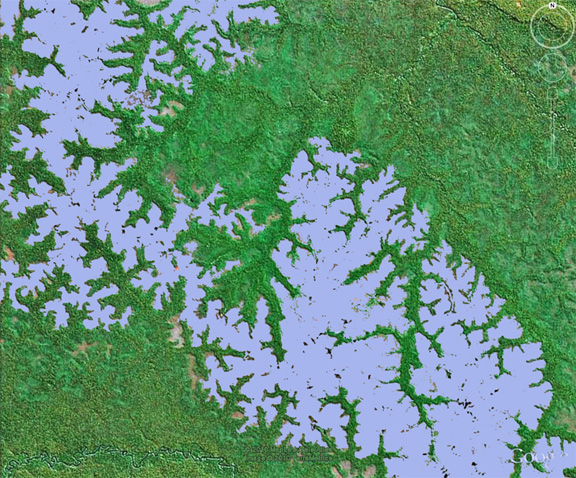 Multi-Sensor Datasets
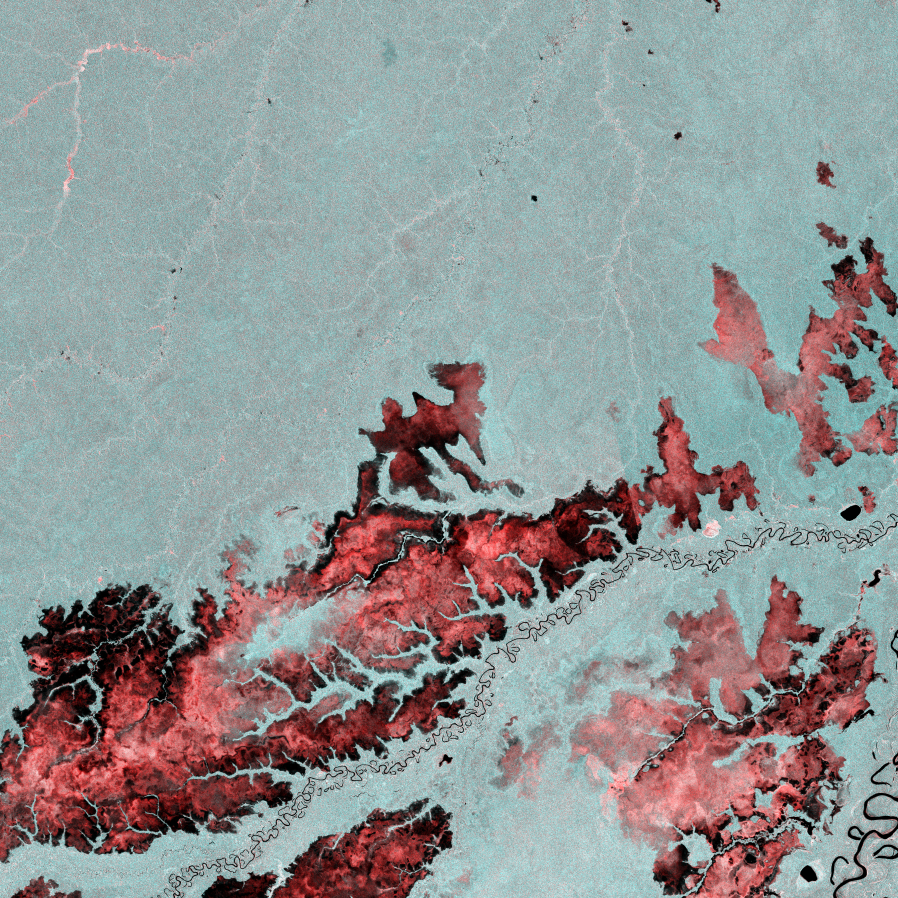 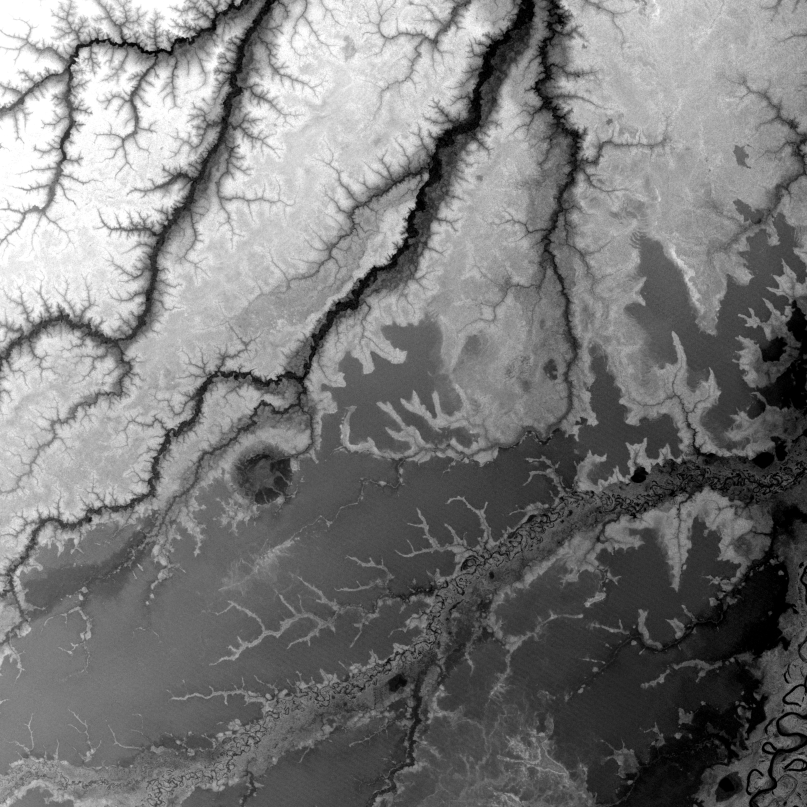 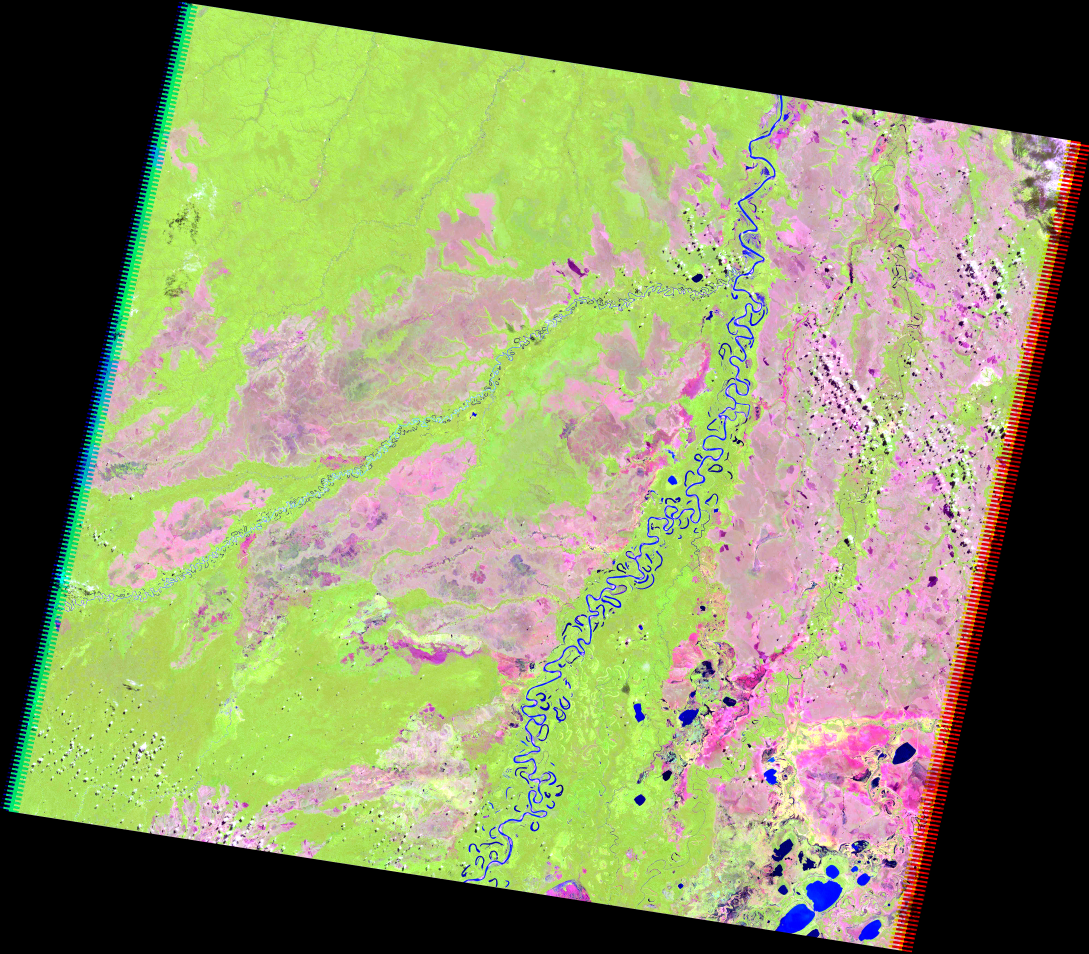 Landsat 5                           ALOS PALSAR                  SRTM DEM (30m)
Amazon basin bordering Ilanos, northern Bolivia. 
Region selected based on Campbell (1990)
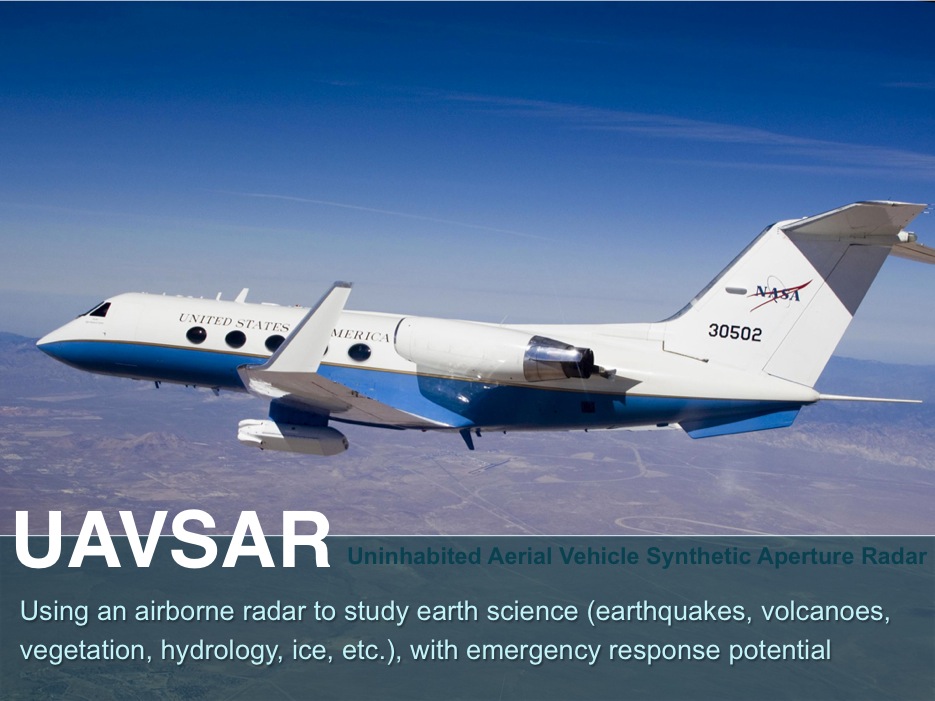 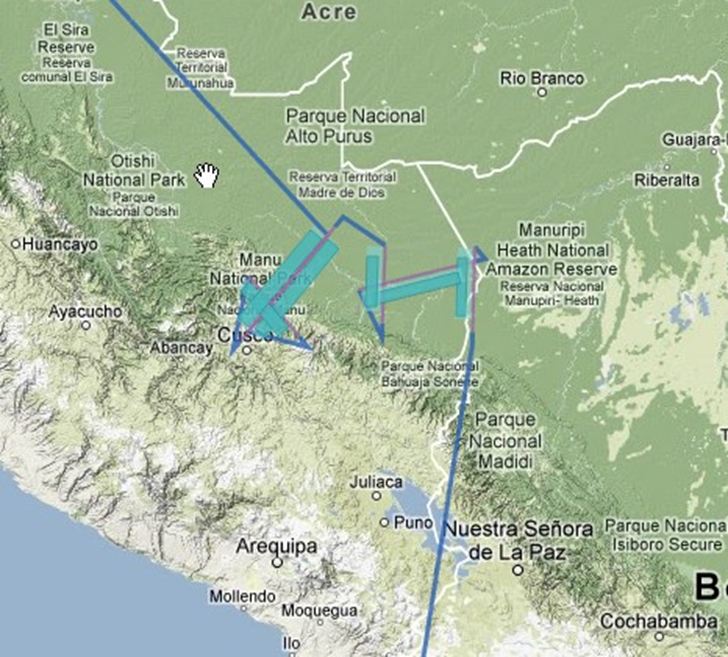 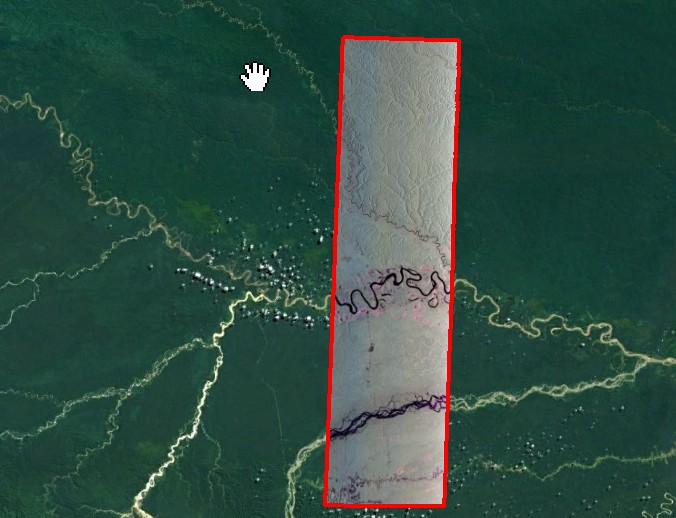 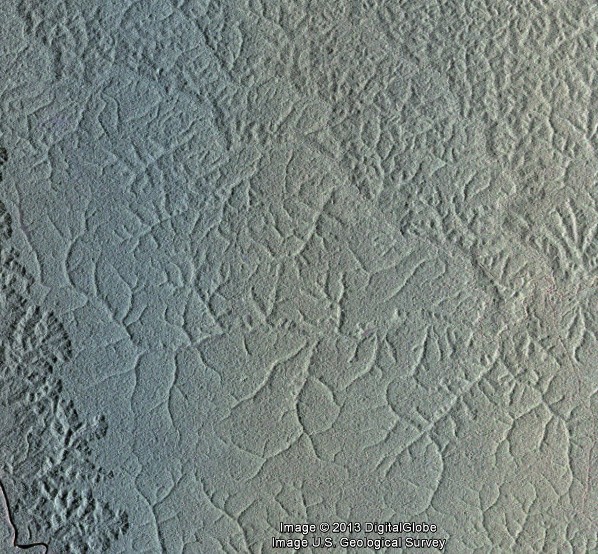 NASA UAVSAR
Madre de Dios
Peru
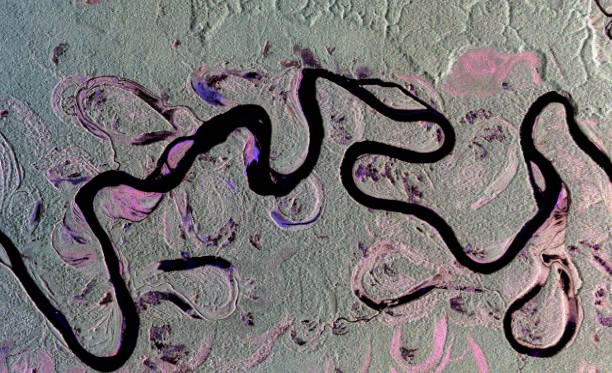 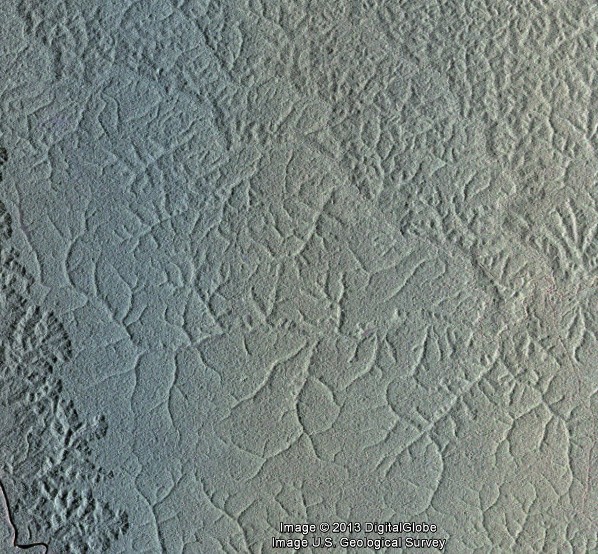 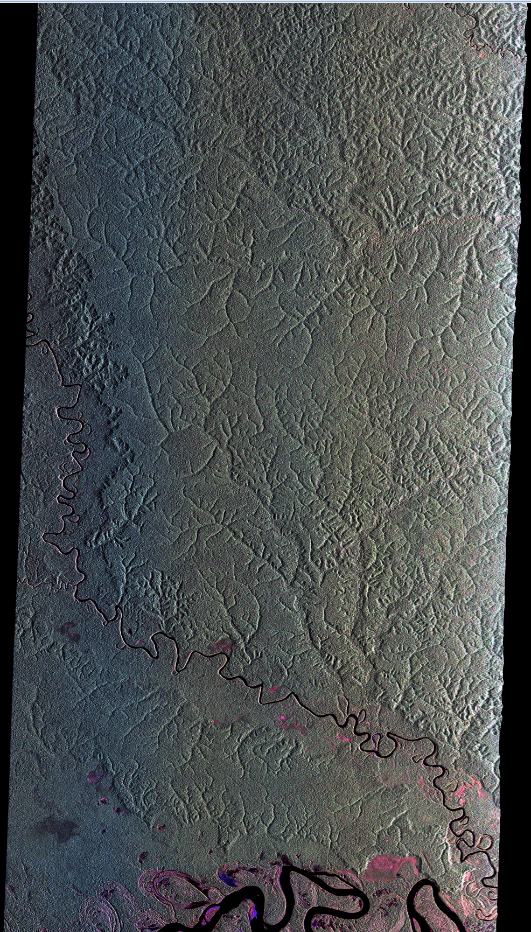 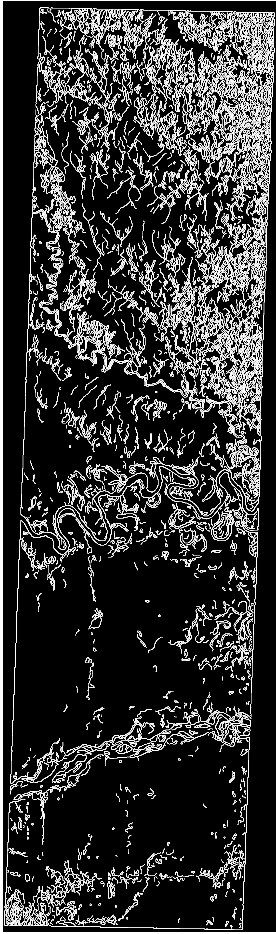 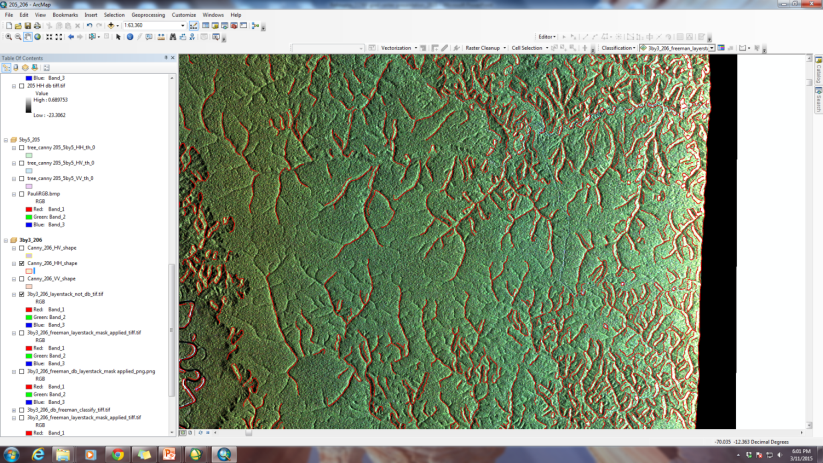 Defining river branch structure
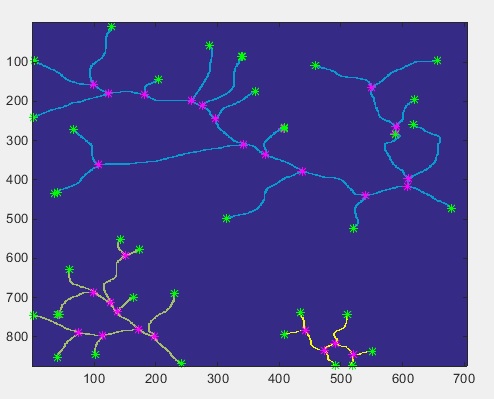 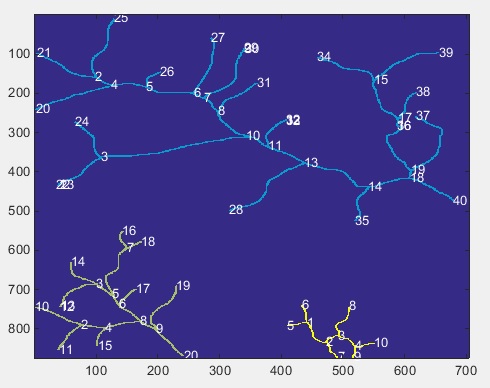 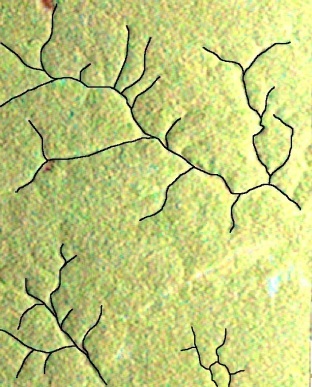 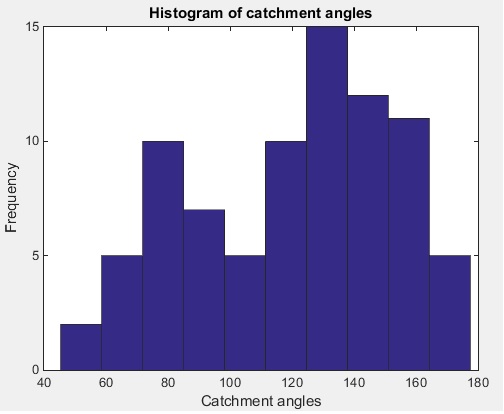 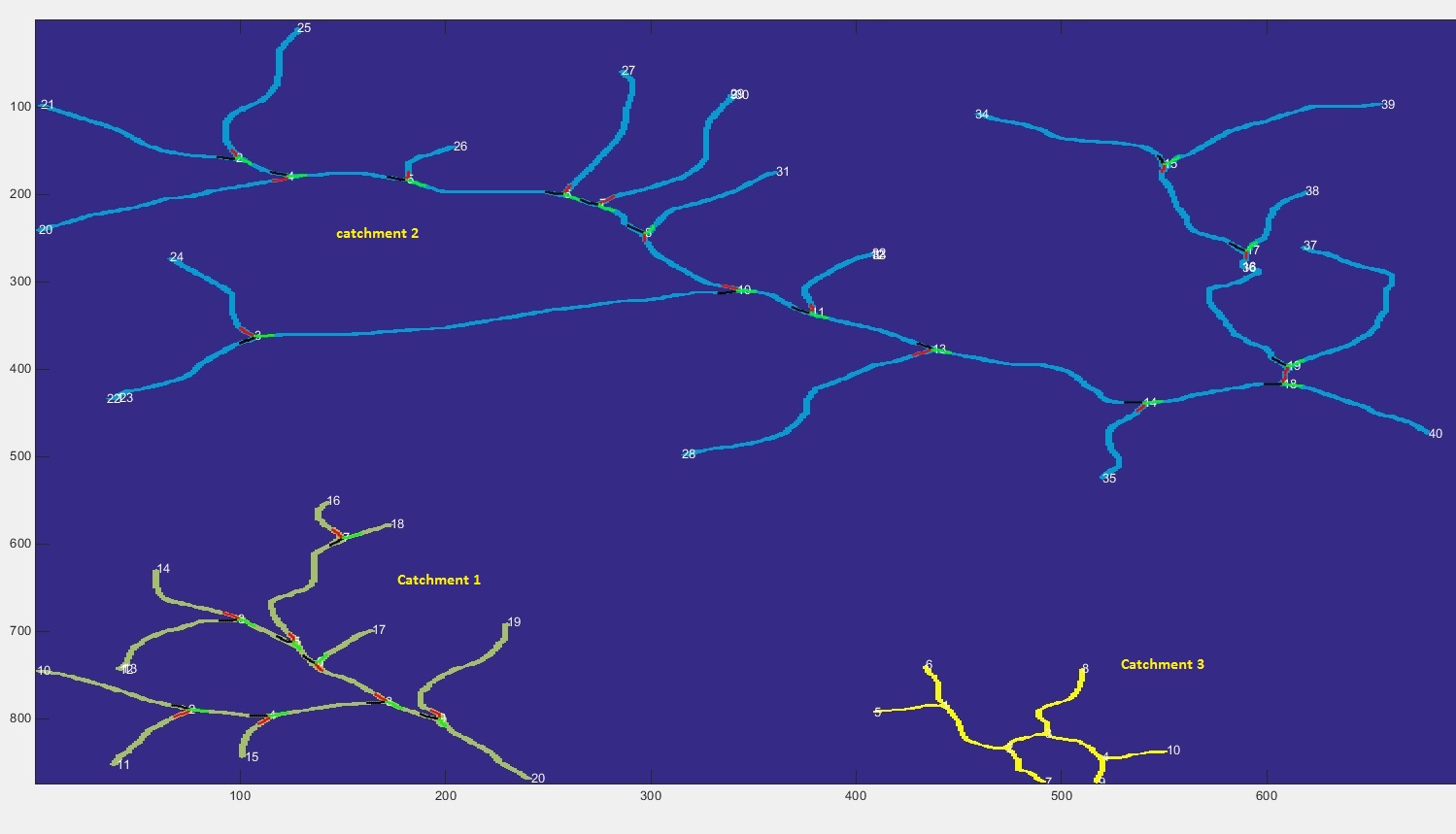 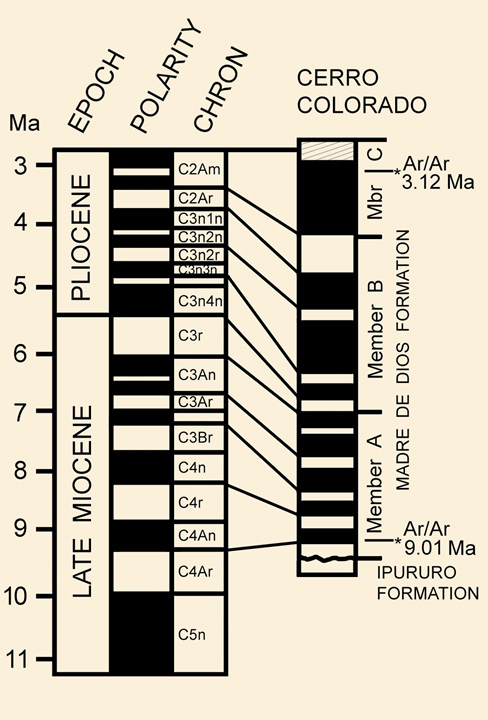 Cerro Colorado Paleomagnetic Dating
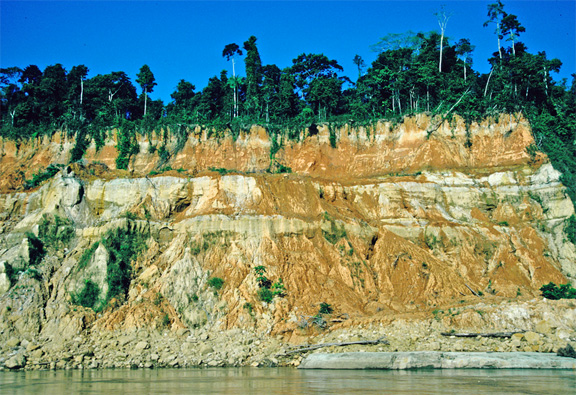 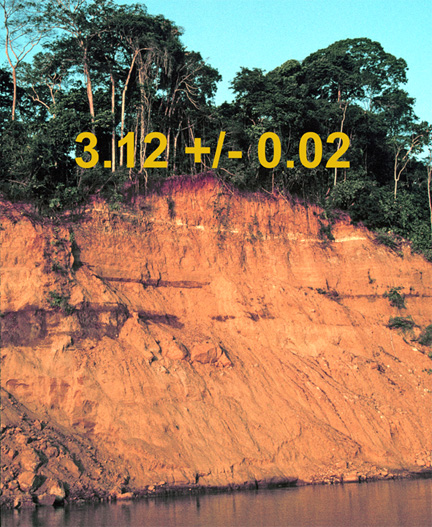 Piedros River Outcrop
UAVSAR-PALSAR Fusion
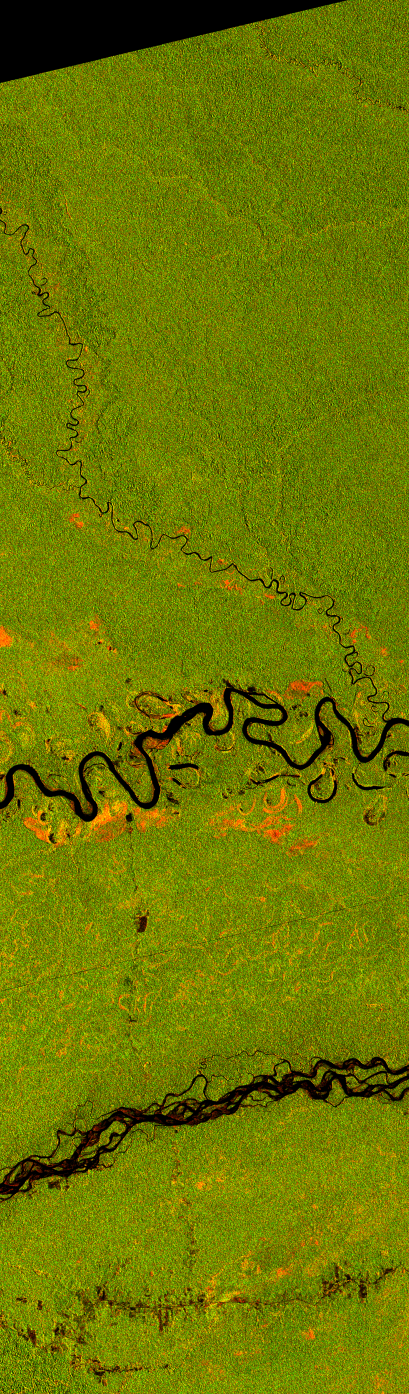 Georeferencing of Amazonian birds
Goals:
To produce a high-quality database of specimen-based 
georeferenced records of birds and primates
To support phylogeographic, phylogenetic, and environmental 
modeling analyses of Amazonian birds and primates
Progress to date:
Because data in publically-available databases (e.g., GBIF) are 
frequently inaccurate, we have built on those data 
using high quality control georeferencing
To date we have approximate 151,000 total records of birds 
georeferenced
Current activity focuses on key taxa including manakins 
(Pipridae: ~19,000 records), cotingas (Cotingidae: ~4700 
records), and now becards and allies(Tityridae: ~5800 records).
These are being used for fine-grain phylogeographic 
and paleoenvironmental analysis.
Ongoing phylogenetic and phylogeographic 
analyses
We are continuing to collect next-generation sequencing data 
using ultra-conserved elements (UCEs) to probe genomes for 
~2900 loci (800-900K base pairs/individual)
Goal is to build a phylogeny & timetree for >70% of 
Amazonian species
We continue to undertake phylogeographic analyses of 
Amazonian species (birds, primates, plants) using next-gen 
data with dense sampling across Amazonia in order to 
reconstruct demographic and spatial history, leading to 
inferences about environmental history (patterns of 
change and stability) over time
Revealing cryptic taxa
& evolutionary diversity
Chestnut-tailed Antwren 
species-complex
Myrmeciza hemimelaena
The team is discovering many
new lineages with genetic data
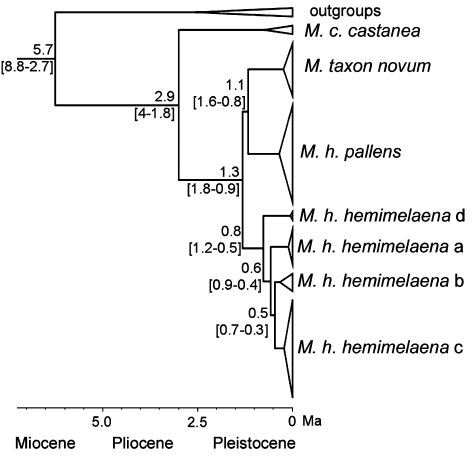 previous subspecies
geographic evidence
tree structure
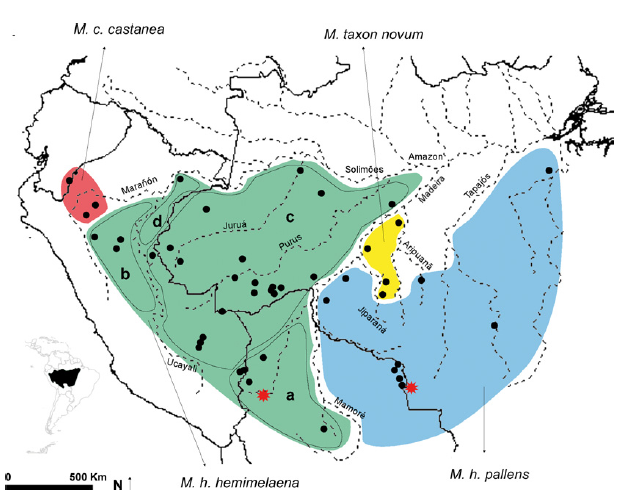 This has profound implications for
how and when Amazonian species
arose and diversified
Fernandes et al. 2012. J. Biogeography
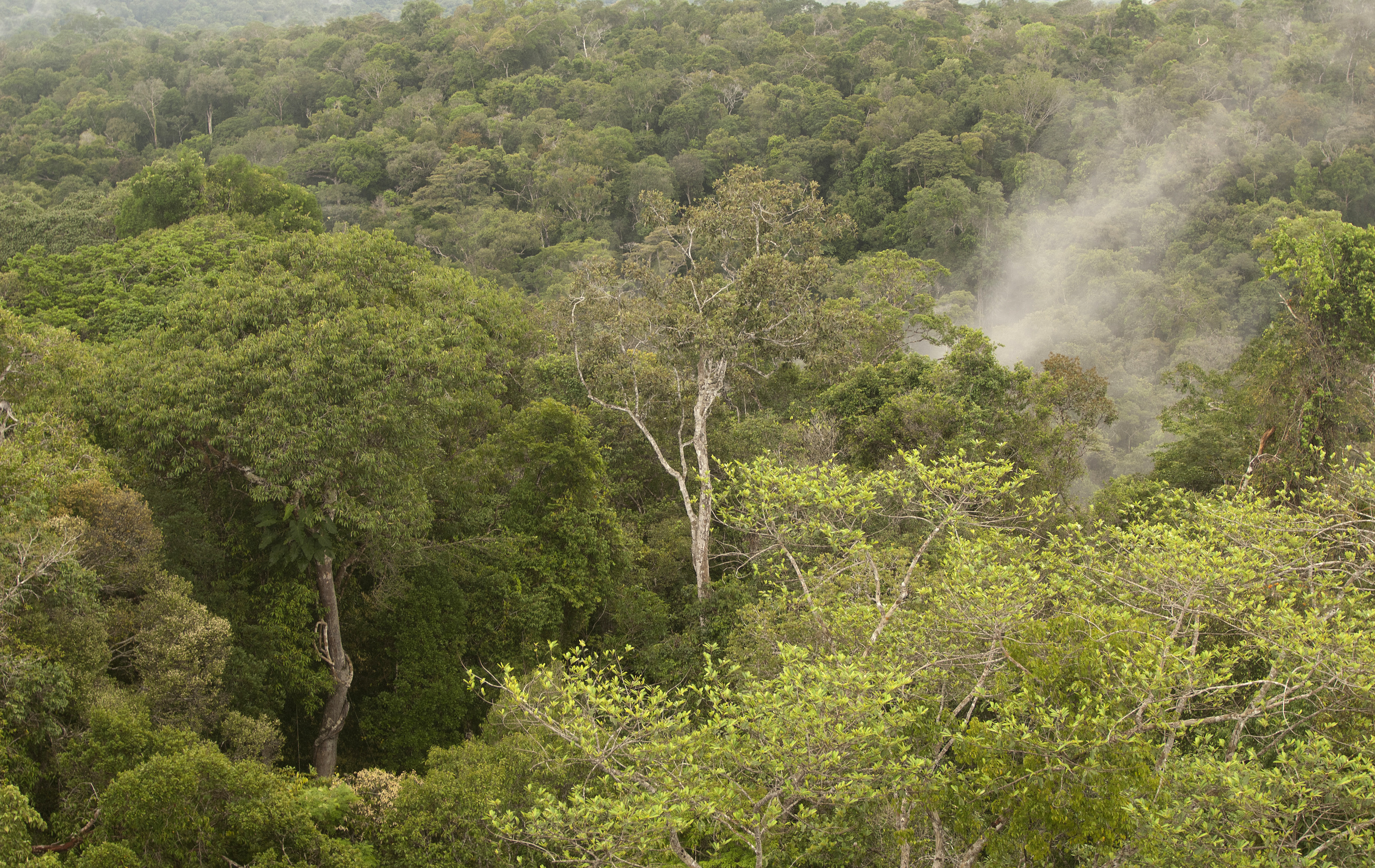 Acknowledgement
Portions of this research were undertaken within the framework of the ALOS Kyoto & Carbon Initiative. The ALOS data were provided by JAXA EORC
Extra Charts
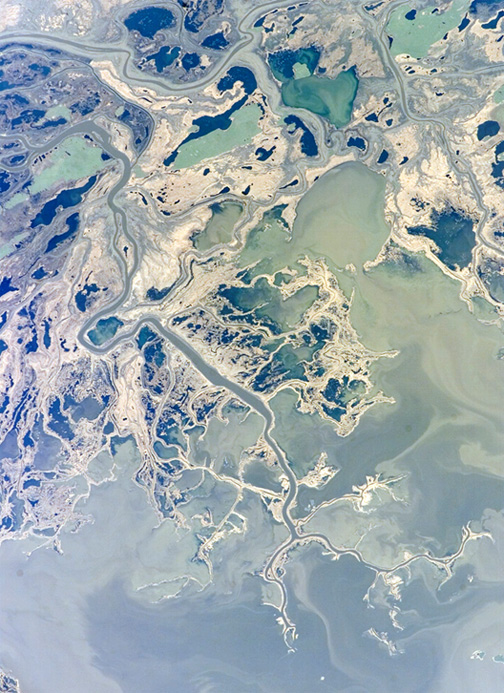 Lake Winnipeg
Using SRTM DEM to map out underlying geomorphology of Brazil
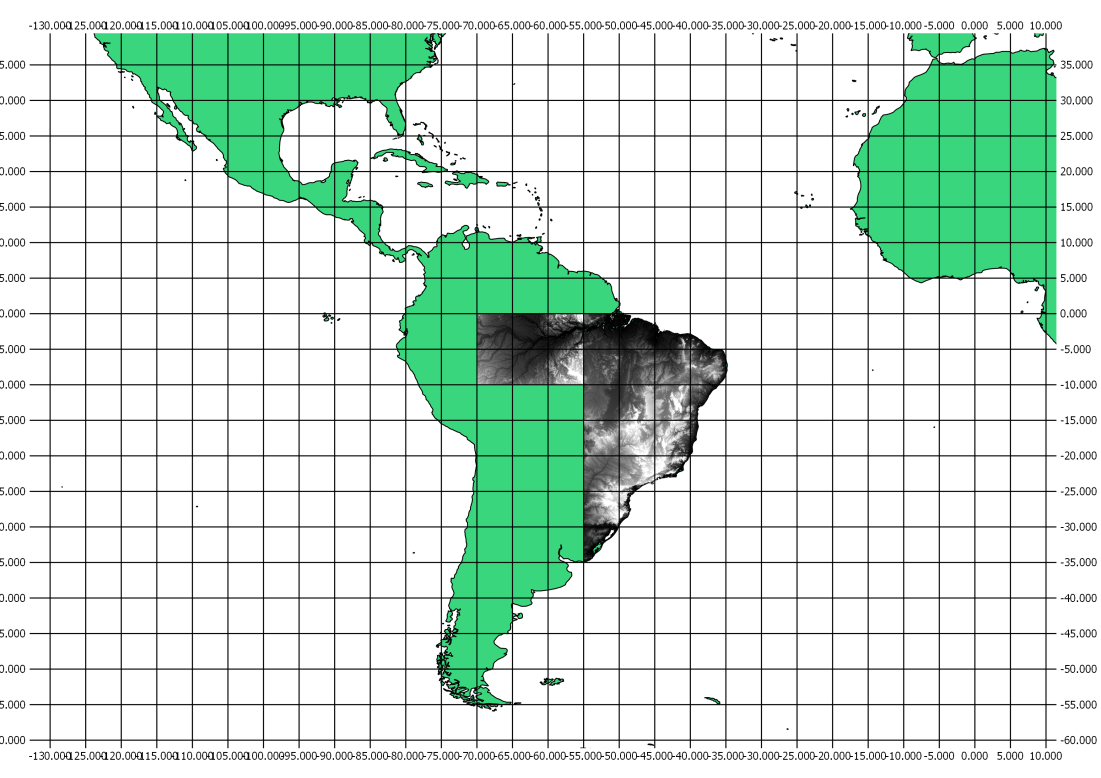 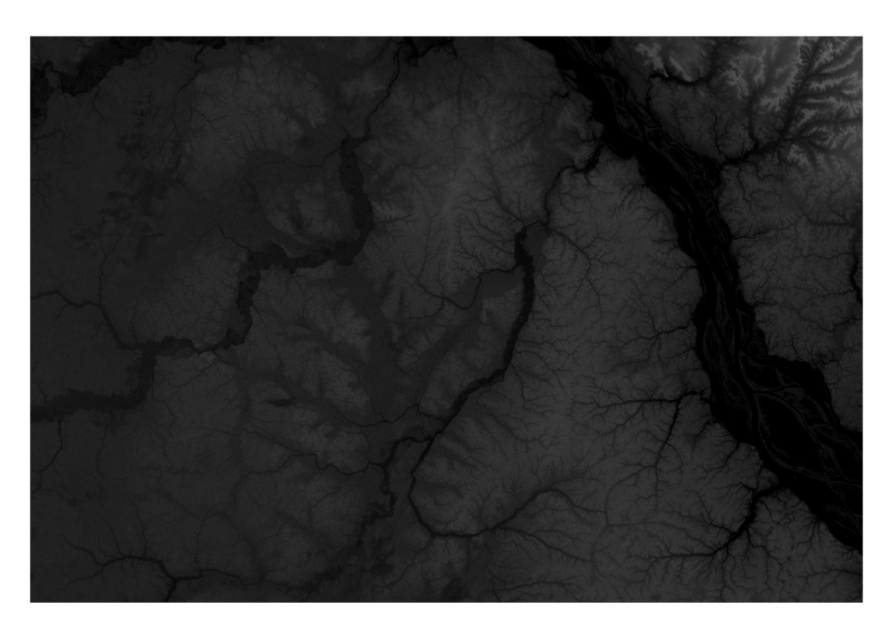 SRTM tile 24_13 zoomed in
Ancient river system
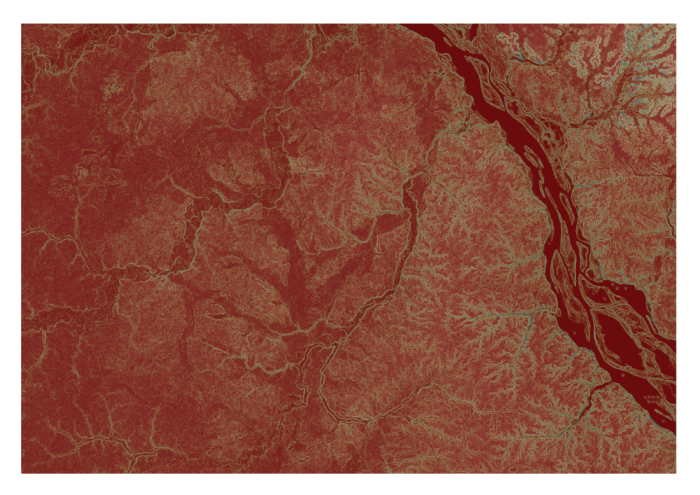 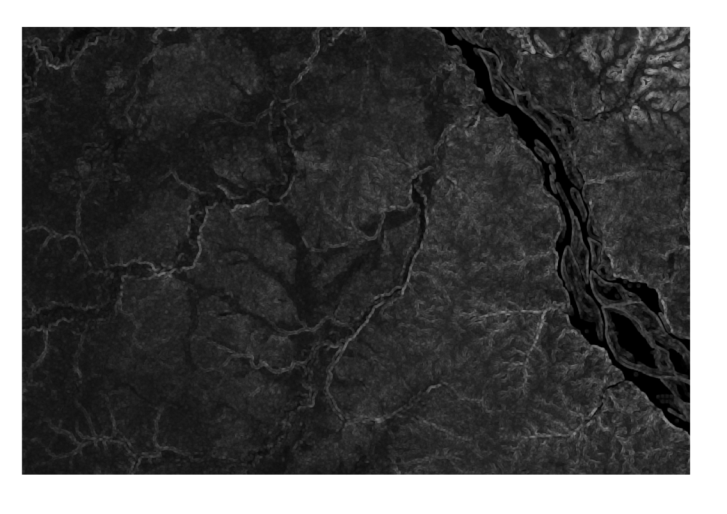 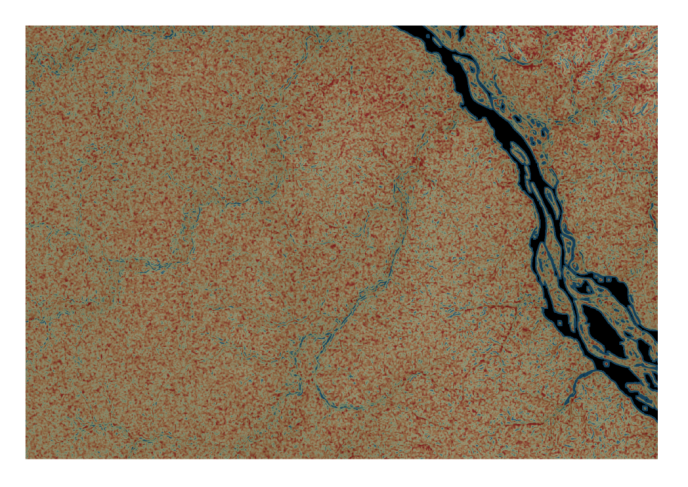 Slope 50% transparency overlaying srtm image
Standard deviation of slope 50% transparency overlaying srtm image
Coefficient of variation of slope 50% transparency overlaying srtm image
Almeida-Filho & Miranda. 2007. 
Remote Sensing Environ. 110:387-392
[Speaker Notes: Image overlays conducted in QGIS]
Processing data using polSARpro, ASF Mapready, ENVI, ArcInfo, Matlab
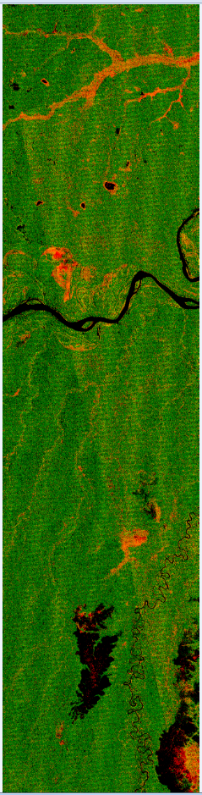 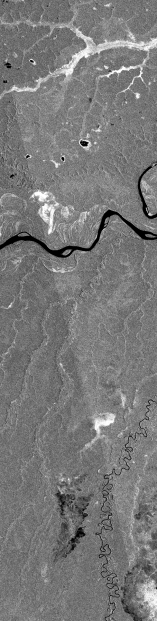 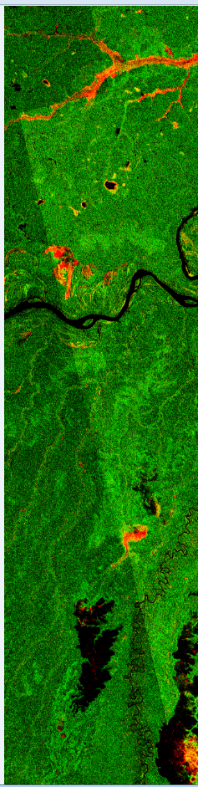 205
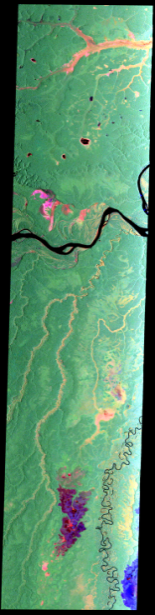 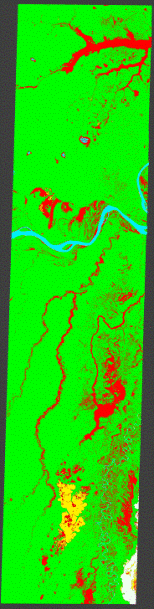 Freeman Decomposition
Canny edge_ Thresh 0.1,sigma 7
HH
RGB_HH, HV, VV
PALSAR_rgb_window 3by3_VARIANCE)
PALSAR (12.5 m)
PALSAR_rgb_window 3by3_MEAN
206_rgb
Maximum likelihood classification on Freeman Durden decomposition
RED= Inundated vege, Blue=open water,Green=Vege,Yellow=unknown
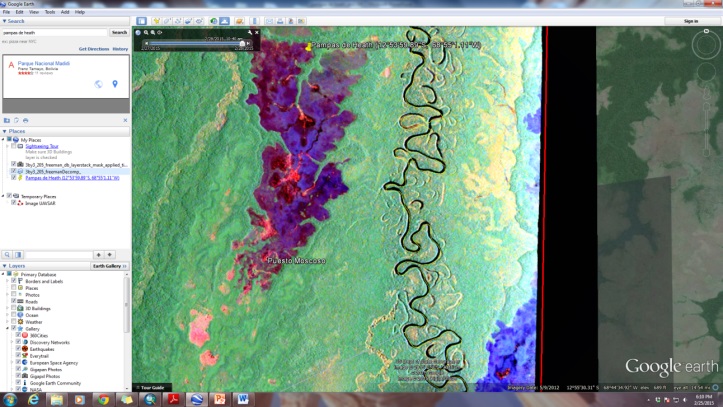 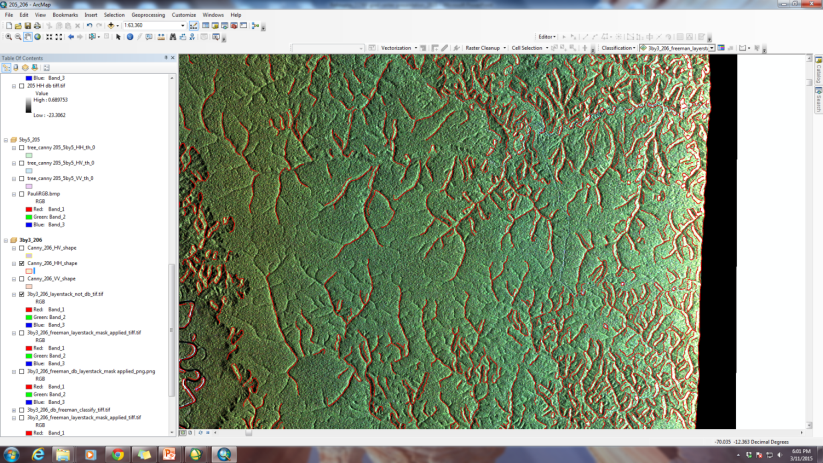 205_Freeman decomposition,  Pampas de Heath region
Area under yellow box. Canny HH_thresh_0.1_sigma _7.0_ overlaid with 206_Multilook_3by3_ rgb
Area under red box.
Future Work
Work in progress includes developing a robust statistical measures characterizing paleo-channels (inactive drainage channels). 

This includes delineating channel typology and branching geometries. 

We then will investigate the utility and spaceborne imaging radar to support topology characterization for extrapolation of this technique to the wider Amazon basin scale.